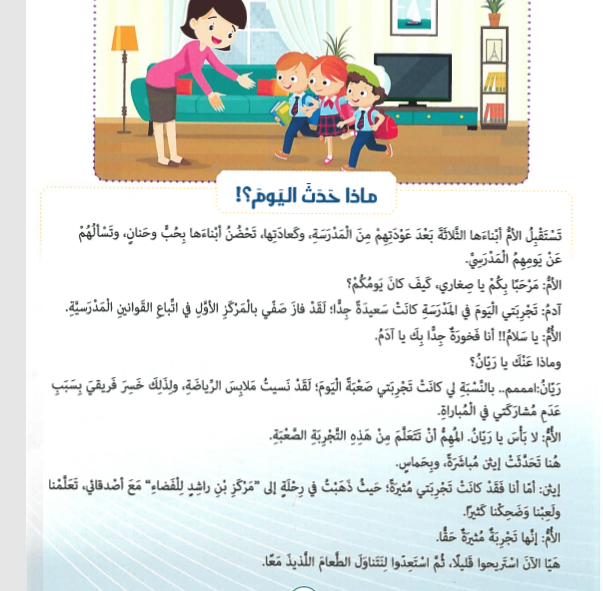 الجمع
المفرد
قانون
قوانين
تجارب
تجربة
مراكز
مركز
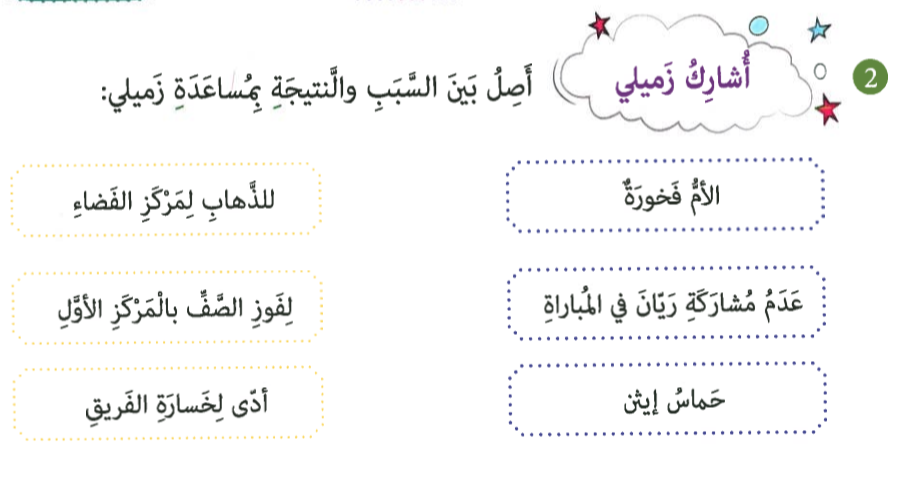 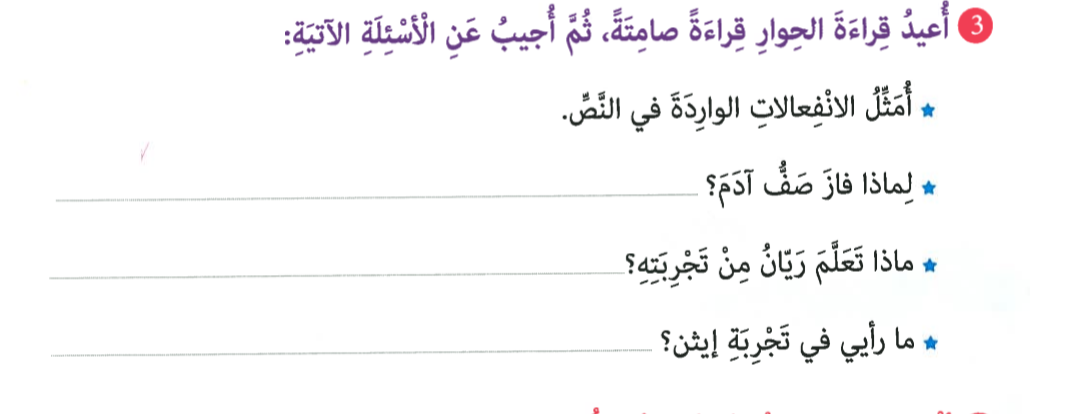 لأنهم اتبعوا قوانين المدرسة
تعلم أن يكون مستعد دائما
تجربة مثيرة وجميلة ، أتمنى أن أذهب إلى هناك